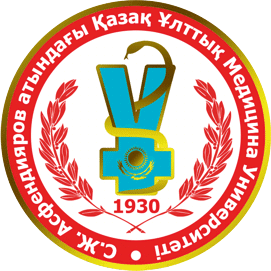 www.kaznmu.kz
МОДЕЛЬ МЕДИЦИНСКОГО ОБРАЗОВАНИЯ
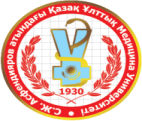 КазНМУ – гарант стабильно высокого уровня высшего и послевузовского медицинского образования, соответствующего мировым стандартам, на основе эффективного использования научно-педагогического потенциала, учебно-материальной базы, инновационных образовательных, научных и медицинских технологий.
Модель медицинского 
образования,  основанная 
на формировании 5 ключевых компетенций выпускников КазНМУ (Свидетельство об авторском праве № 266 
от 28 .02. 2012 года)
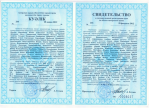 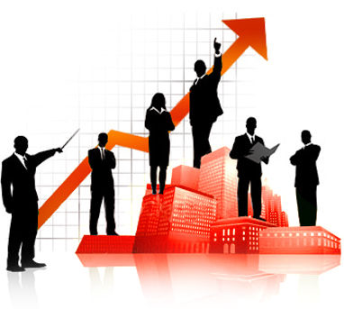 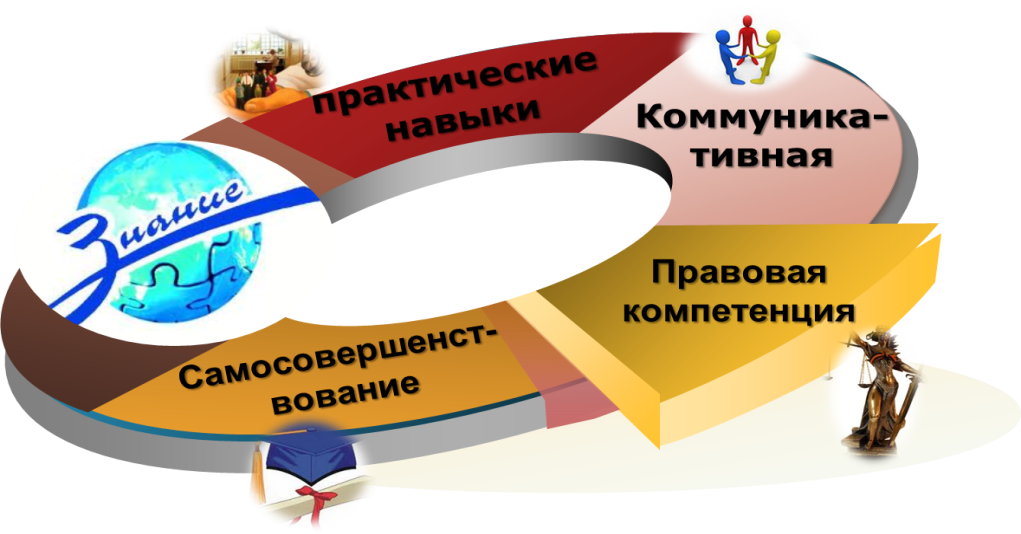 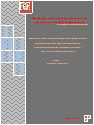 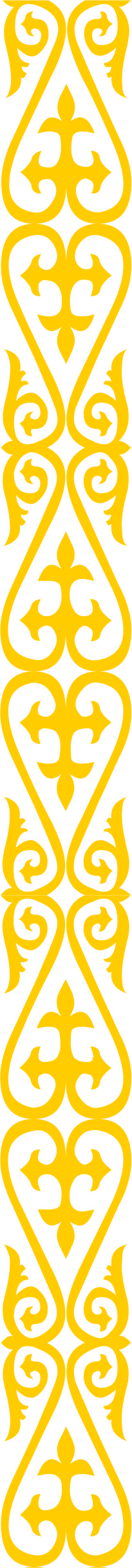 Университет ТОП-700 по версии QSWUR
Национальный Научно-исследовательский  университет
Этапы развития медицинского образования 
(на примере КазНМУ)
Будущее, к которому мы стремимся
Настоящее
Компетентностно-ориентированный подход в обучении

Инновационные методы обучения

Информатизация образовательного процесса
Разработка Модели медицинского образования –

Компетенции выпускника

Компетенции преподавателя
Прошлое
Знание-ориентированный подход
Компетентностно-ориентированная 
модель медицинского образования КазНМУ
САМОСОВЕР-ШЕНСТВОВАНИЕ
Адвокат здоровья
Востребованность выпускника КазНМУ 
на рынке труда
НОРМАТИВНО-ПРАВОВАЯ БАЗА
Правила организации учебного процесса при кредитной технологии обучения
Правила о перевода с курса на курс
Положение о ликвидации
 академической задолженности
Правила оценки компетенций
Регламент заполнения учебного журнала
Положение об апелляционной комиссии
Положение о группе независимых
экспертов
Company  Logo
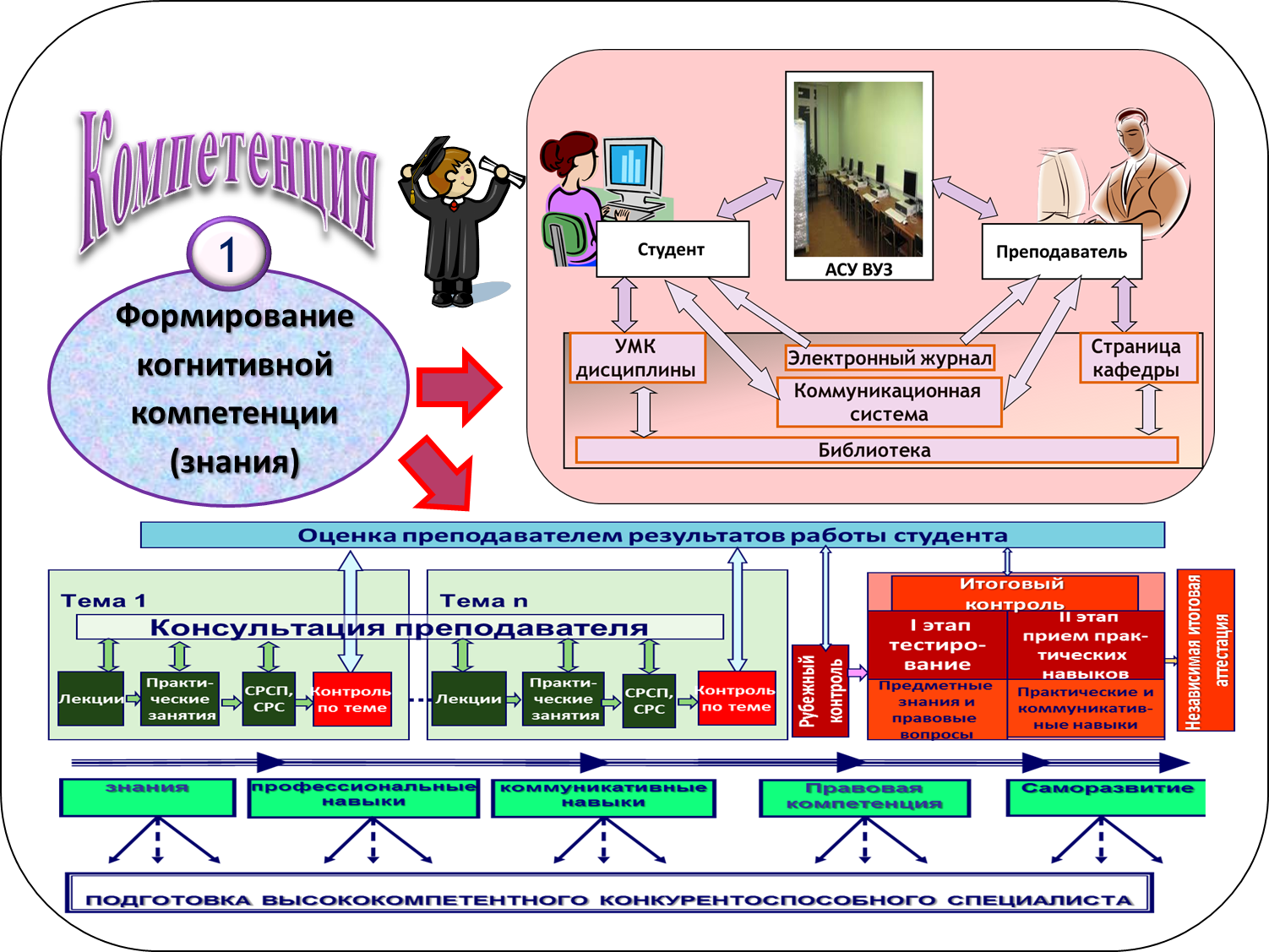 Часть 1 – «Компетенции»
Часть 2 – «Образовательные программы»
Часть 3 – «Методы и формы обучения»
Часть 4 – «Методы оценки компетенций»
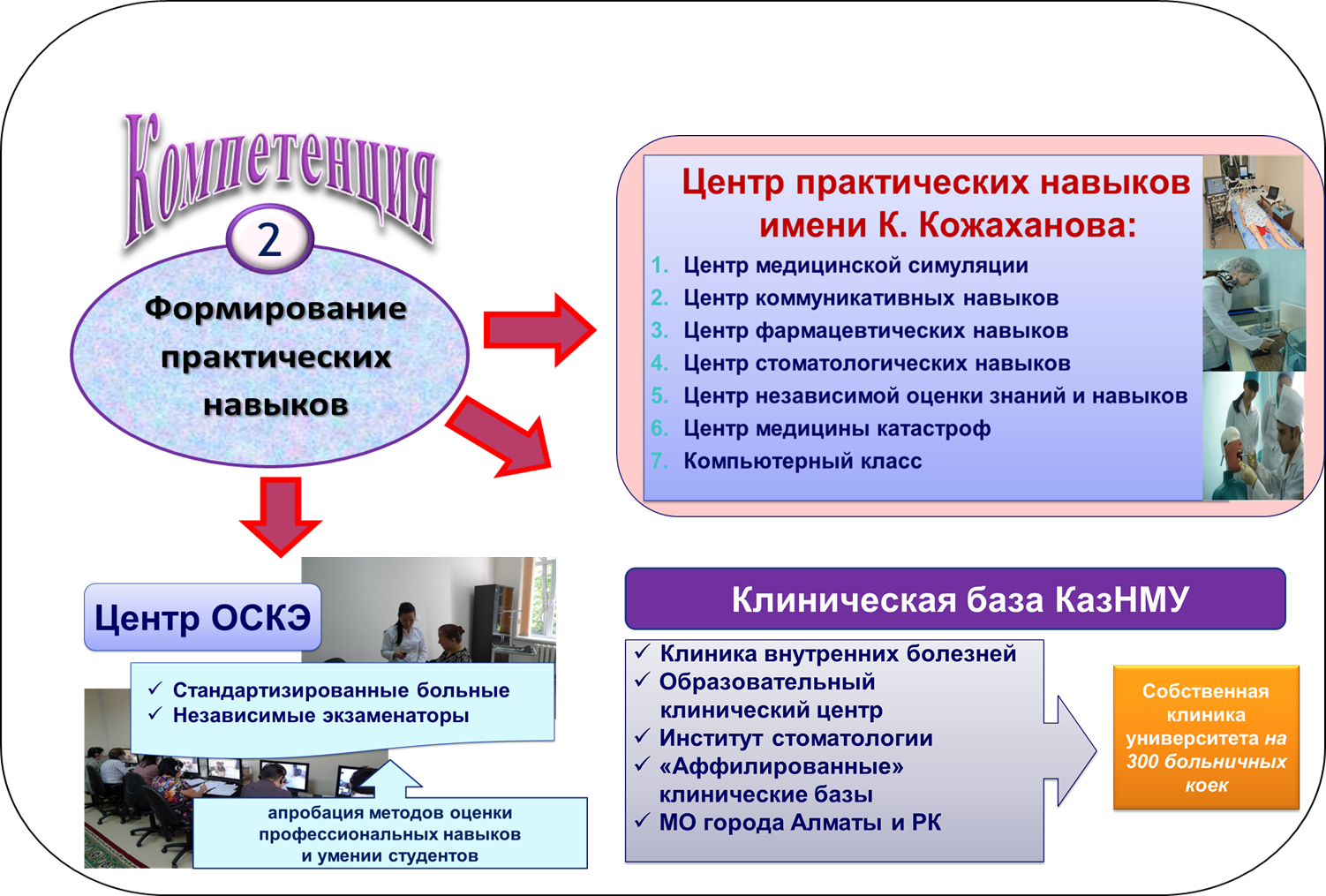 Company  Logo
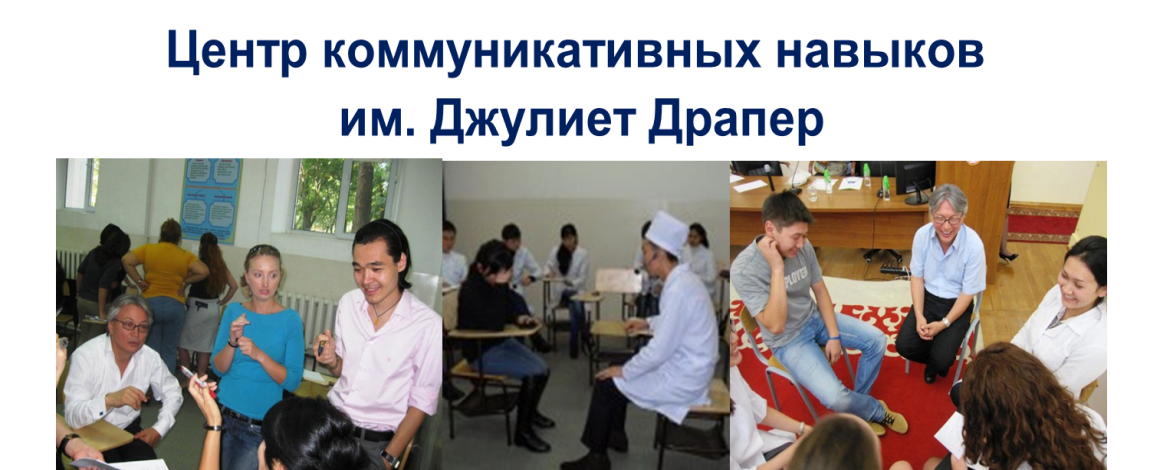 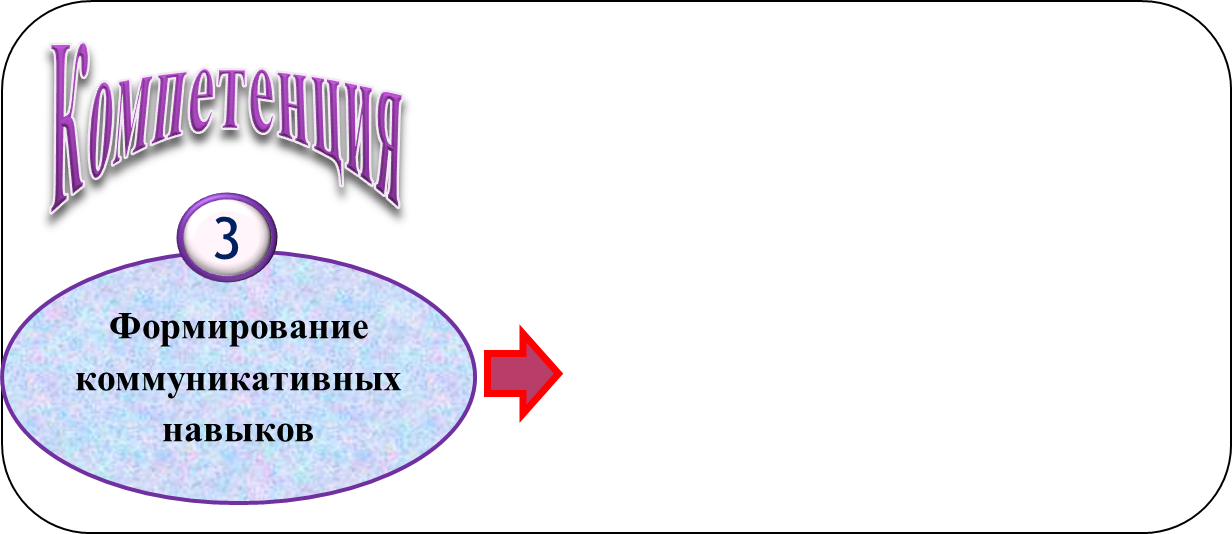 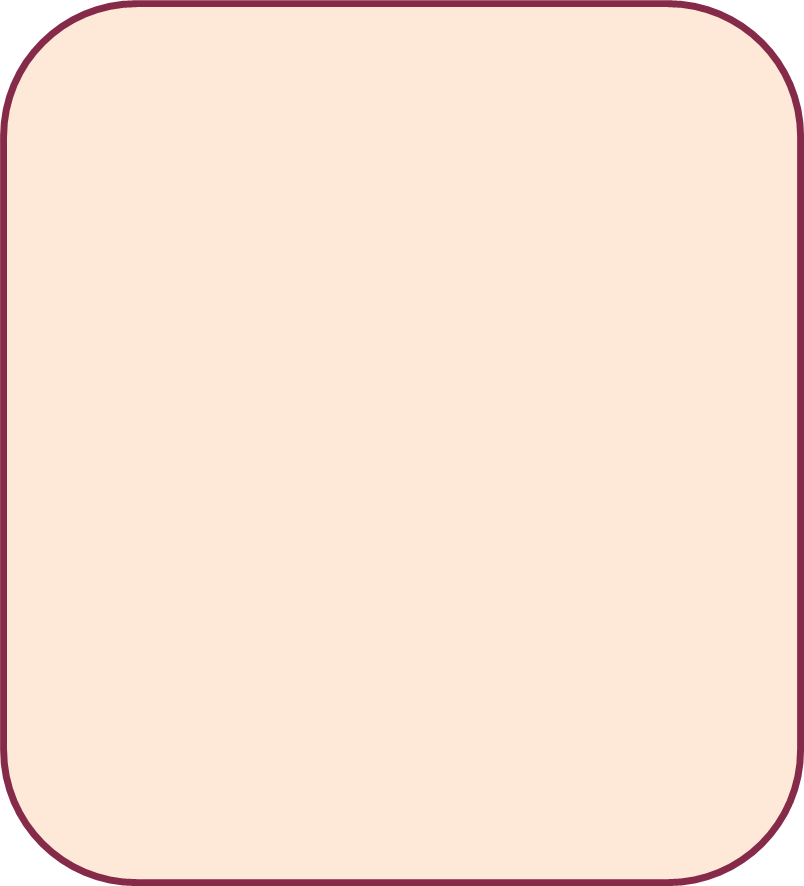 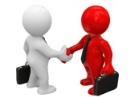 Часть 1 – «Компетенции»
Часть 2 – «Образовательные программы»
Часть 3 – «Методы и формы обучения»
Часть 4 – «Методы оценки компетенций»
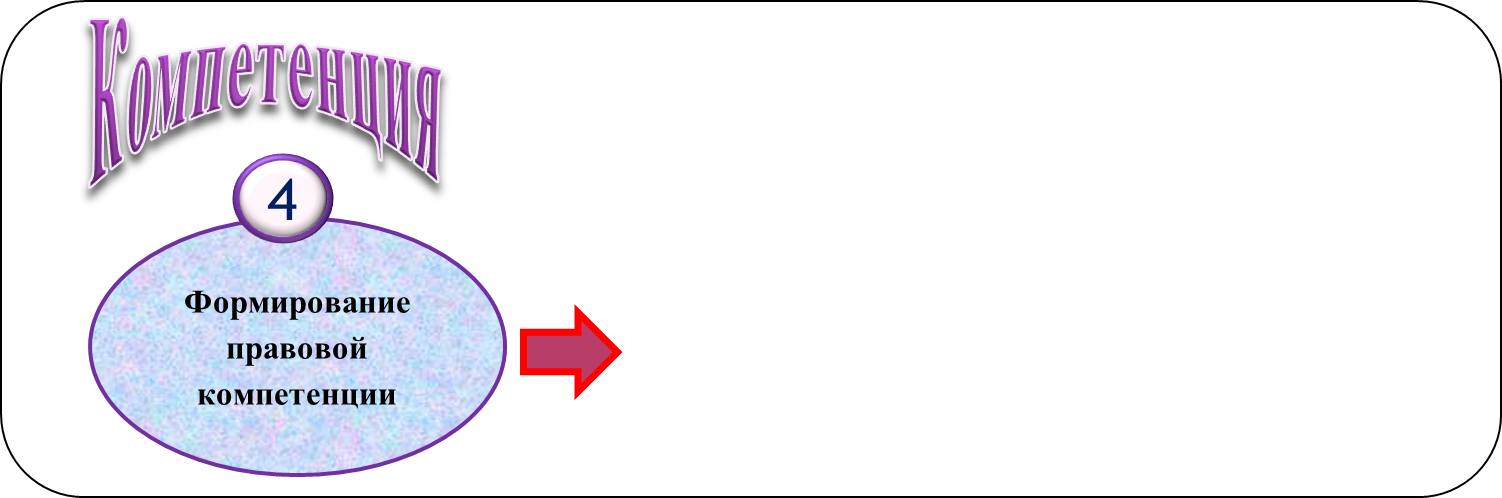 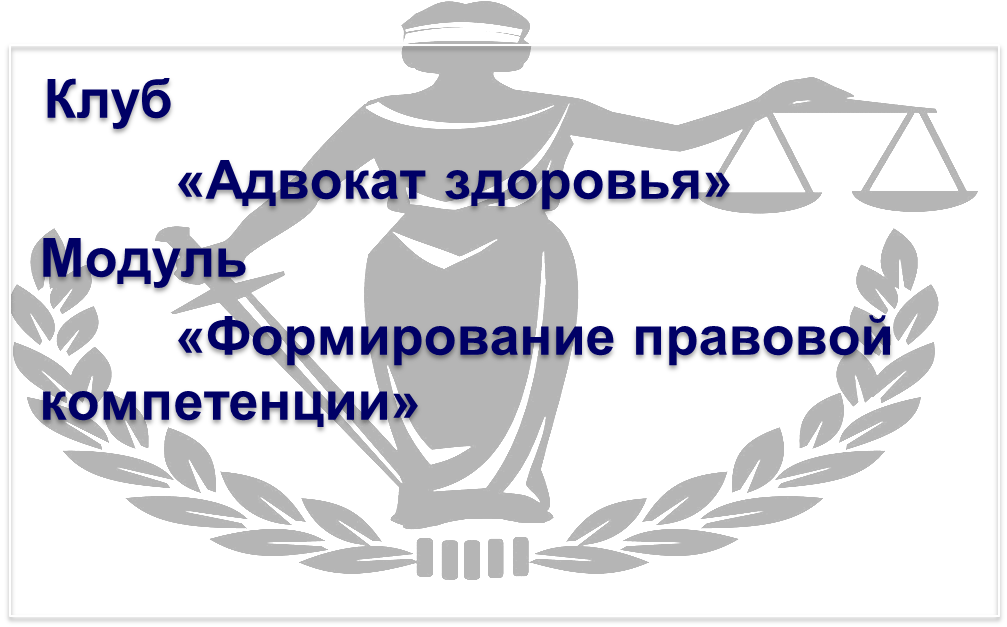 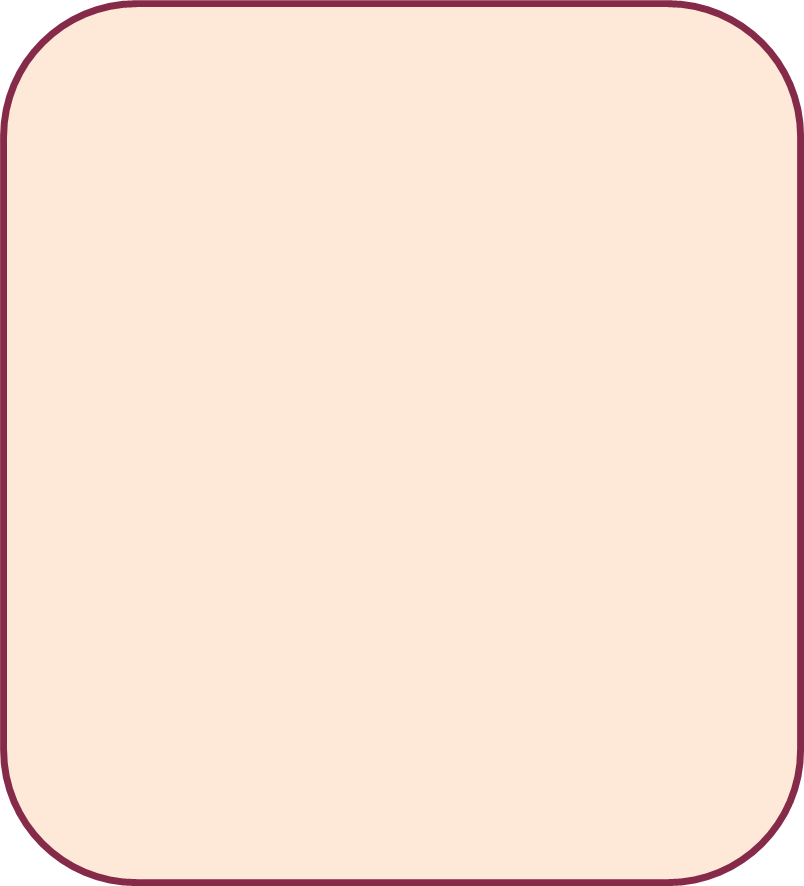 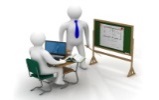 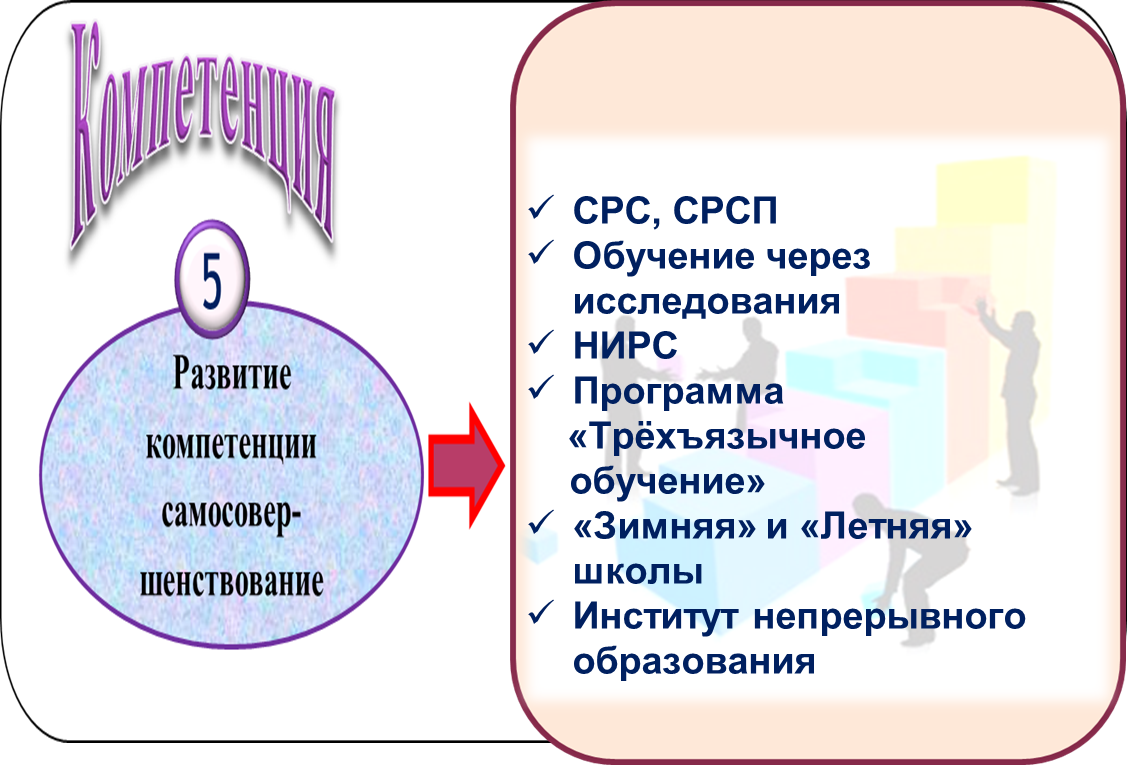 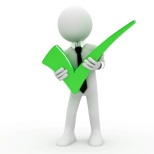 5 курс
4 курс
3 курс
2 курс
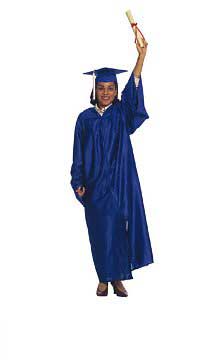 обладающий профессиональными,  медицинскими,  
клиническими знаниями
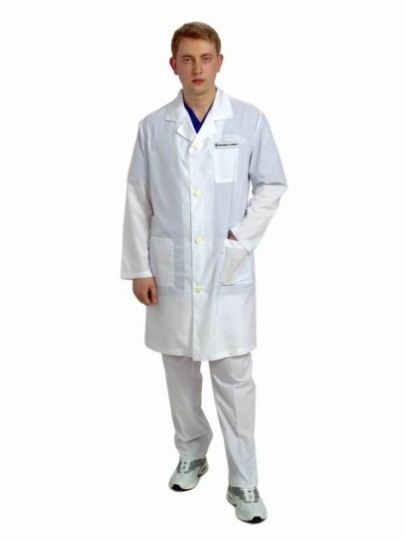 Diagram
обладающий навыками коммуникативного 
общения при лечении пациентов
Конкуренто
способный 
специалист
знающий медицинскую этику, нормативно-
правовых основ профессиональной деятельности
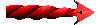 эффективно применяющий знаний на практике
Соответствующий современным требованиям  
основ научной медицины
резидентура

интернатура
магистратура
Знает, понимает, применяет
знает, понимает
знает
1 курс
Формирование образовательной траектории специальности
БАКАЛАВРИАТ
Обязательные
 дисциплины 
ГОСО
Терапия
элективы
Акушерство
Гигиена
Хирургия
Педиатрия
ВОП
11
В рамках действующего ГОСО специальностей разработаны и адаптированы к Модели медицинского образования КазНМУ и кредитной системе обучения образовательные траектории и программы  по направлениям подготовки.
Образовательные программы по специальностям ( 23)
«Общая медицина»
«Врач общей практики», 
«Терапия», 
«Хирургия», 
«Акушерство и гинекология», 
«Педиатрия»,
«Гигиена и эпидемиология».
«Стоматология»
«Врач-стоматолог терапевт»,
«Врач-стоматолог хирург»,
«Врач-стоматолог ортопед»,
«Врач-стоматолог детский»
«Фармация»
«Фармацевт-токсиколог»,
«Фармацевт-аналитик»,
«Фармацевт-менеджер».
«Фармацевт-фармакогност»
«Фармацевт -технолог»
«Технология фармацевтического производства»
       «Технолог готовых лекарственных препаратов»,
       «Биотехнолог»,
      «Химик -технолог»
     «Менеджер фармацевтического производства»

«Сестринское дело»
     «Медицинская сестра - менеджер»

«Менеджмент»
    «Менеджер в здравоохранении и фармации»

«Общественное здравоохранение»:
    «Общественное здравоохранение»

«Медико-профилактическое дело»
       «Гигиена и эпидемиология»
Служба эдвайзеров
оказание помощи студентам: 
в определении индивидуальной образовательной траектории обучения 
в освоении образовательной программы, 
в ориентации и адаптации к учебному процессу  в пределах всего университета, 
в формировании будущей профессиональной направленности обучающихся
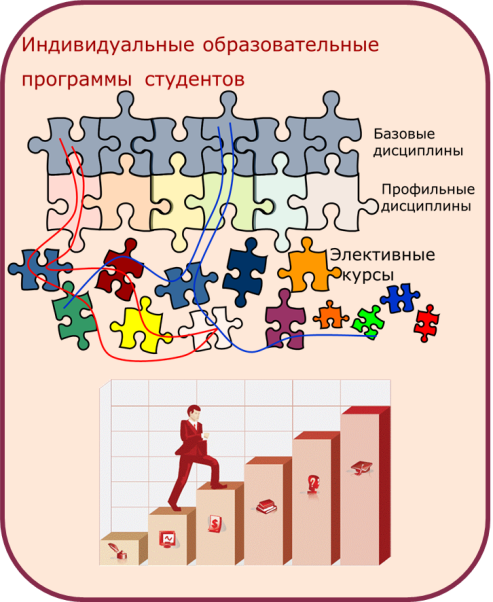 «Ярмарка элективов» на 2012-2013гг.
С 2011-2012 учебного года введена новая
система оценки учебных достижений обучающихся, основанная на оценке компетенций, определенных образовательной программой в соответствии с Моделью медицинского образования КазНМУ.
Оцениваются не только знания, но и уровень сформированности профессиональной компетентности.   

I этап – компьютерное тестирование: 
Оцениваются : 
а)  когнитивная (знания)                 
б)  правовая  компетенции

II этап – прием практических навыков: 
Оцениваются :   
а) операциональная (навыки)
б) коммуникативные  компетенции
В соответствии с требованиями Национальной  рамки  квалификаций Республики Казахстан разработаны Квалификационные характеристики бакалавров по курсам обучения для специальностей:  
5В130100 «Общая медицина», 
 5В130200 – «Стоматология»,
 5В110300 «Фармация»,  
5В074800 «Технология фармацевтического производства», 
в которых определены результаты обучения по курсам для бакалавров указанных специальностей, формирующиеся  по 5 компетенциям (знания, практические навыки,  коммуникативные навыки, правовая компетенция, самосовершенствование) на общеобразовательных, базовых, профилирующих дисциплинах с описанием путей их освоения. 
Разработаны квалификационные характеристики интернов.
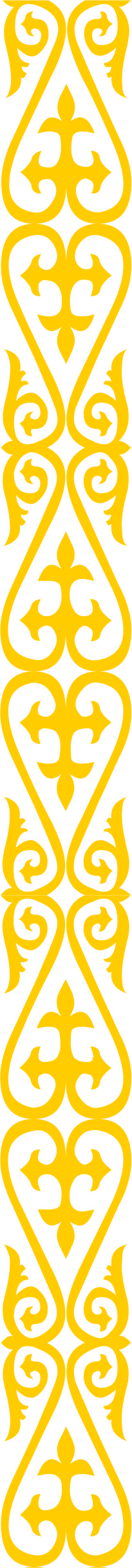 Непрерывное медицинское образование и обучение в течение всей жизни
Квалификационная характеристика резидента
Квалификационная характеристика интерна
Квалификационная характеристика бакалавра
С 2011 г. поэтапное внедрение  кредитной системы обучения  на всех специальностях
Модель медицинского образования КазНМУ
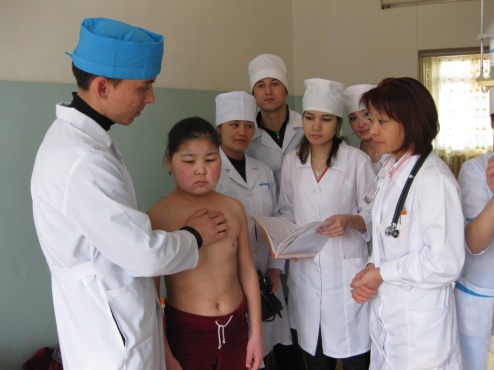 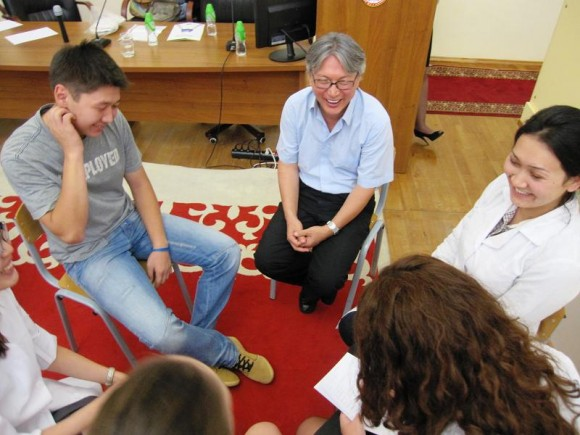 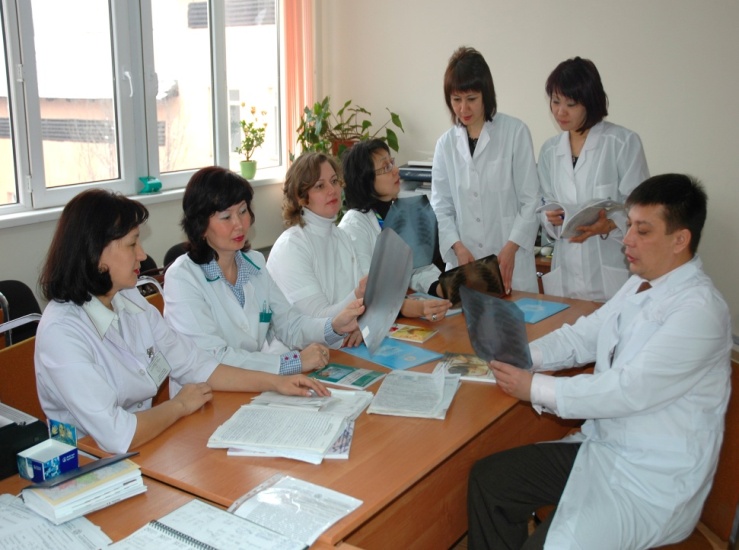 Программа Трехязычного обучения в КазНМУ


     Программа  разработана на основании закона   Республики Казахстан «Об образовании» от 27 июля 2007 года N 319-III ЗРК  и Закона "О языках в Республике Казахстан" от 11.07.1997 N 151-I.
Программа «Трехязычного обучения в КазНМУ предполагает поэтапное развитие трехязычного обучения в университете.
Первый этап программы вводится для студентов 1 курса и предусматривает интеграцию пяти дисциплин:
Казахский язык;
Русский язык;
Иностранный язык;
Коммуникативные;
Введение в клинику.
Программа предполагает прохождение студентами определенных тем на 
Кафедрах «Коммуникативные навыки» и «Введение в клинику» на втором языке, т.е. студентами русскоязычного потока – на казахском, студентами казахскоязычного потока – на русском языках. Также программа предусматривает изучение одной темы по дисциплине «Коммуникативные навыки» и «Введение в клинику» на иностранных языках (английский, немецкий) по вышеуказанной методике.
Второй и последующие этапы развития Программы предполагает  включение в интеграцию и других дисциплин второго, третьего и старших курсов,  перечень которых должны вносить КОП.
Company  Logo
Расширение образовательной среды 
за счет внедрения Программы «АИС КазНМУ»
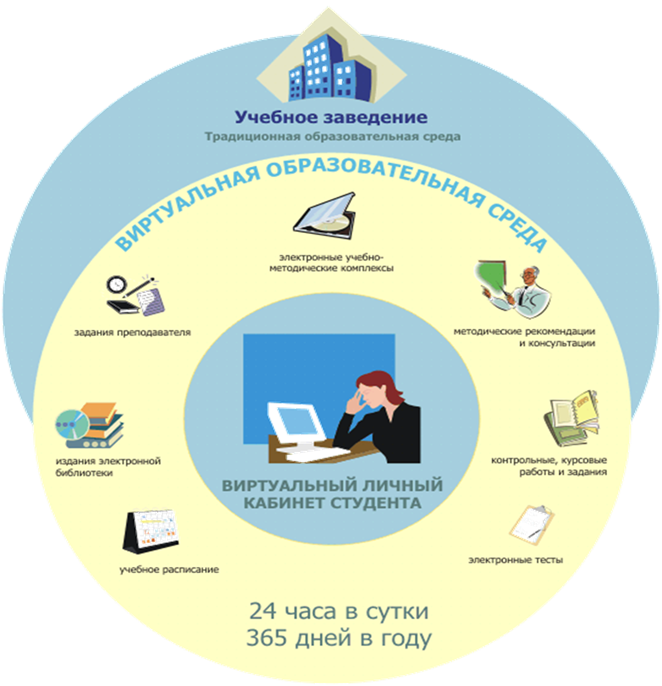 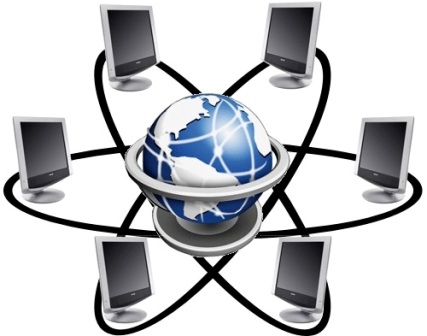 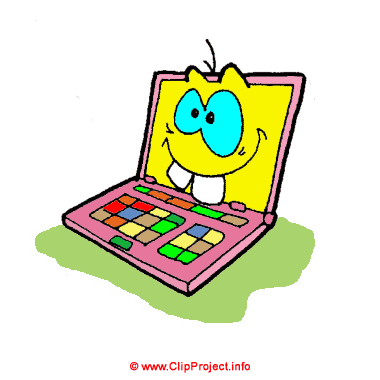 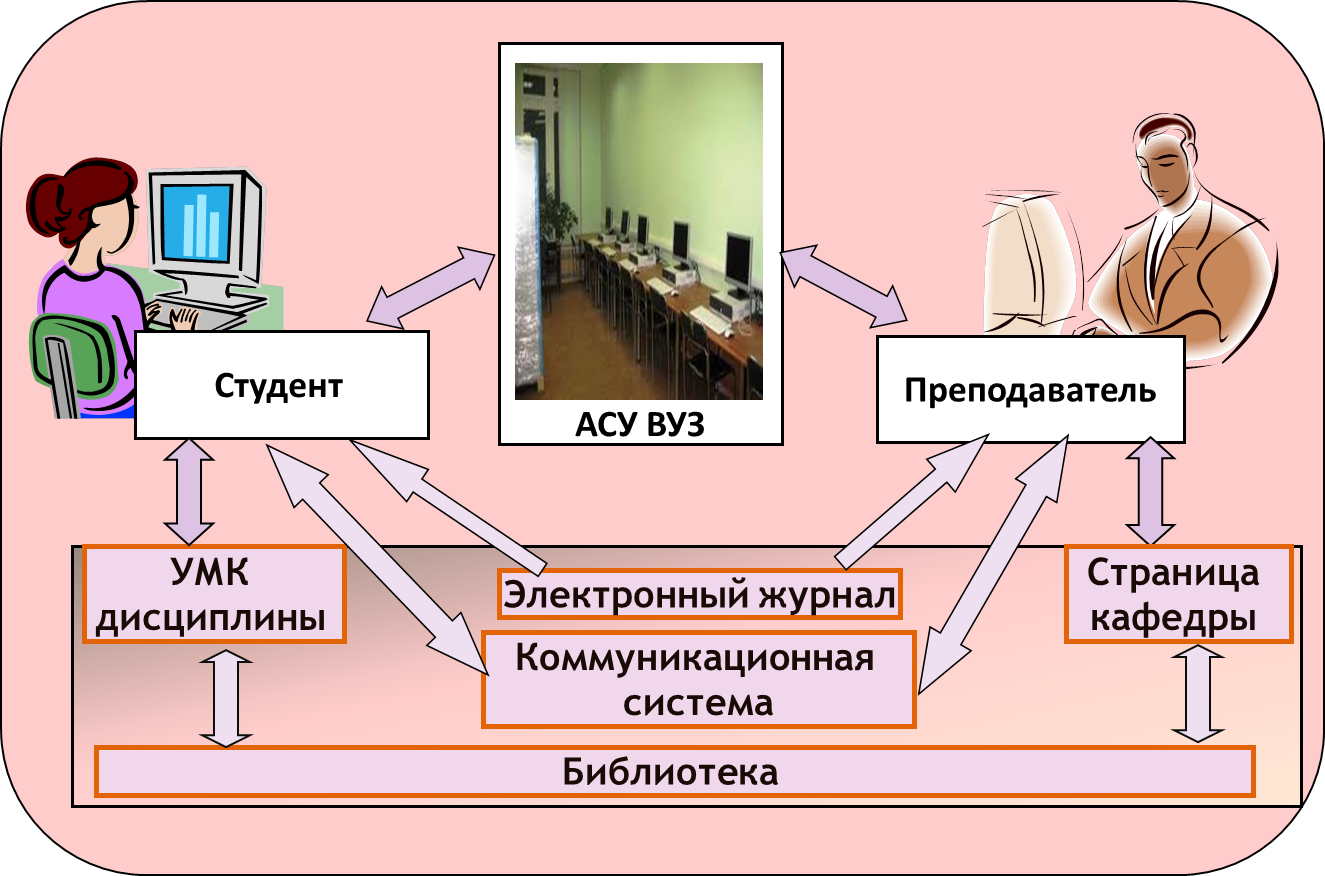 Расписание студента 2 курса по специпальности Фармация
Аманжол Дана Оразбайқызы (казахское отделение)
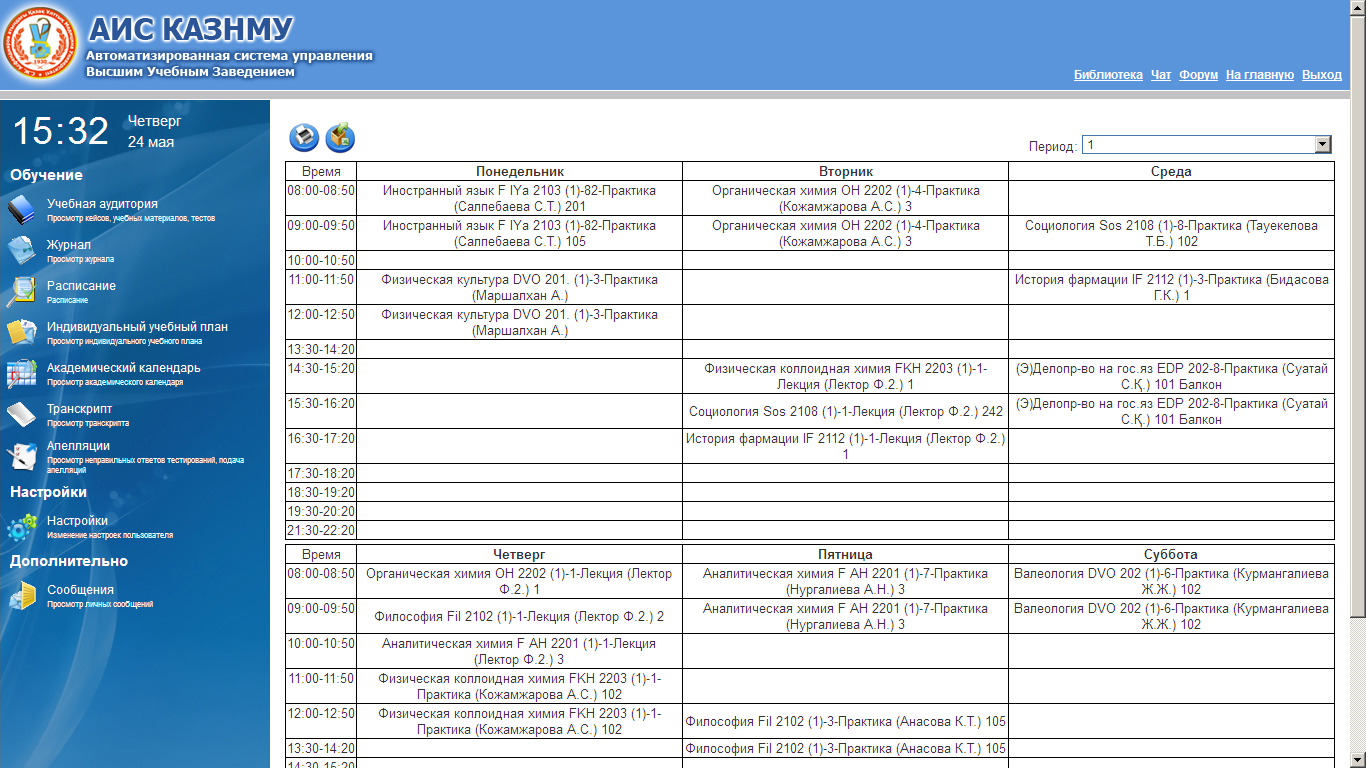 РАСПИСАНИЕ ПРЕПОДАВАТЕЛЯ 
По иностранному языку
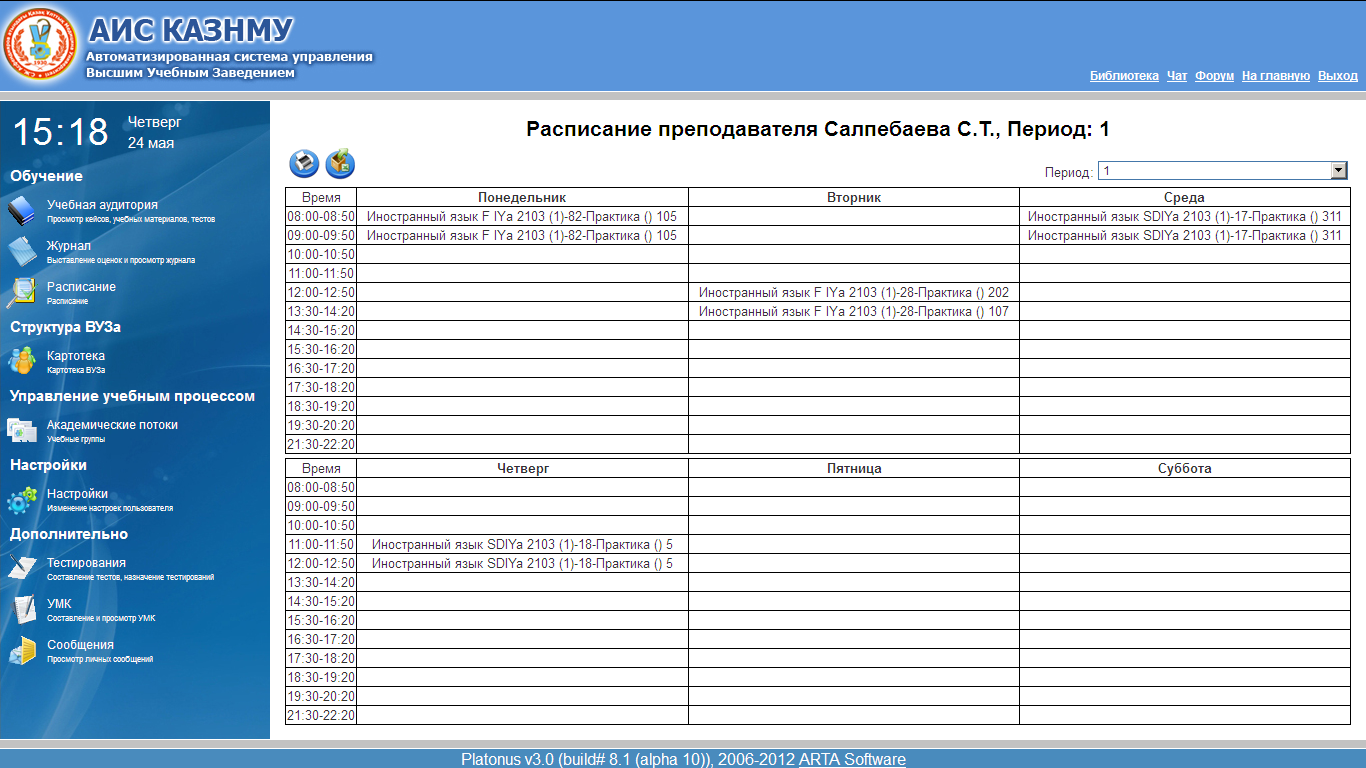 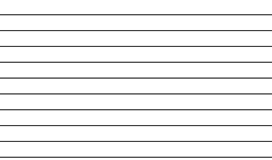 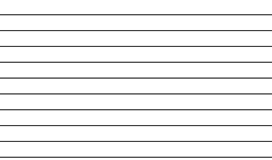 ЭЛЕКТРОННЫЙ ЖУРНАЛ ПРЕПОДАВАТЕЛЯ
Преподаватель: Салпебаева Сандуғаш
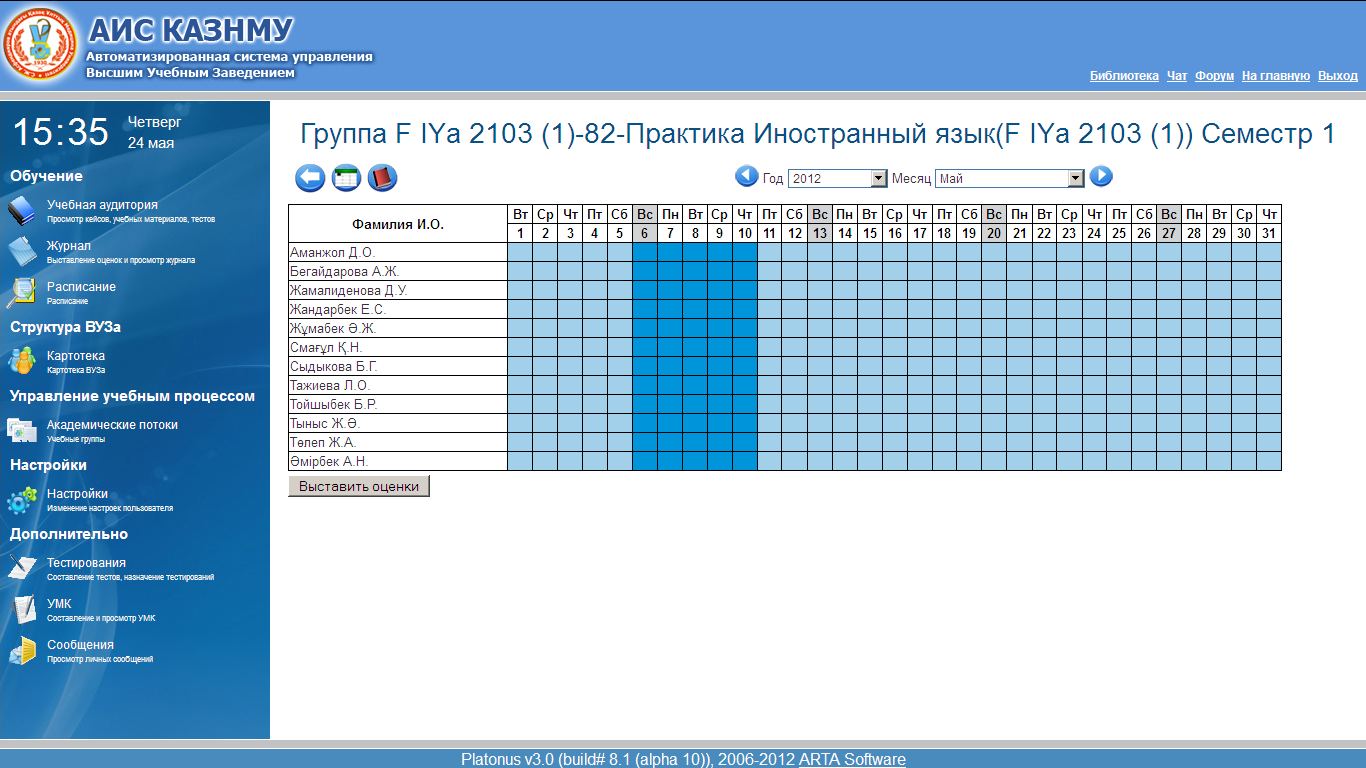 Группа независимых экспертов

Группа тестологов

Группа по внедрению инновационных методов обучения в учебный процесс
С целью постоянного мониторинга внедрения инновационных методов обучения в учебный процесс, совершенствования методов оценки учебных достижений обучающихся  созданы
Для научно-методологического обоснования при разработке контрольно-измерительных средств СОЗДАН
Центр педагогических измерений имени 
В.С. Аванесова. (решение Ученого Совета от 27.11.12 г.)
27
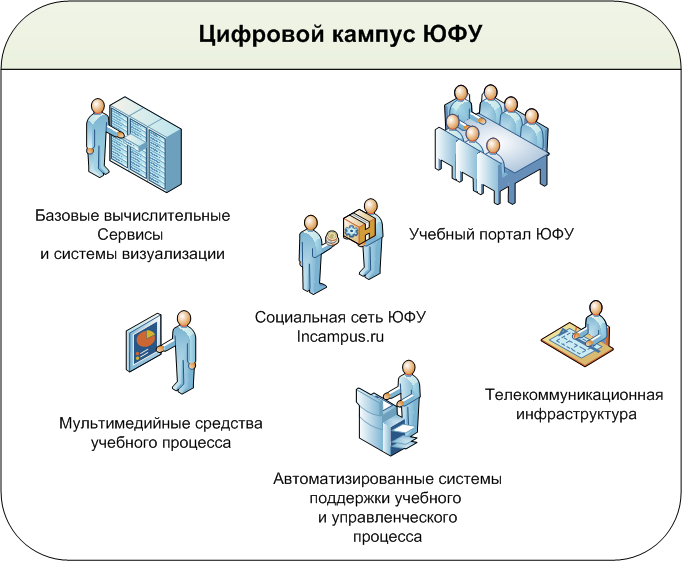 Школа преподавателей имени Х.С. Насыбуллиной
организация методической помощи стажеру-преподавателю в педагогической деятельности
Обучение группу независимых экспертов
Использование инновационных технологий в учебном процессе
Развитие компетенций преподавателя
Обучение преподавателей
 по тестологии
формирование педагогического мастерства
Company  Logo
В Университете ежегодно проводятся традиционные конференции, на которых проводится анализ и определяются перспективы развития  образовательного процесса:
Августовская конференция 

«Новый учебный год: задачи и перспективы» (26-28 августа 2010 года)

«Новый 2011-2012 учебный год: задачи и перспективы» (27-28 августа 2011 года);

«Итоги 2011 – 2012 учебного года.  
     Задачи и перспективы развития КазНМУ им.С.Д.   
     Асфендиярова» (27 – 29 августа 2012 года)

«Итоги 2012 – 2013  учебного года. Задачи и перспективы    
     развития» (27 – 29 августа 2013 года)
30
В рамках Дней Университета 


 Круглый стол с международным участием «Модель медицинского образования КазНМУ:  инновационные технологии в системе подготовки медицинских кадров», посвященный  20-летию независимости республики Казахстан и Национальному Дню здоровья «20 шагов к здоровью» (3 декабря 2011 года);

 Круглый стол с международным участием “Дорога к академическому совершенству” (4 декабря 2012 года)
Майская конференция 


«Модель медицинского образования КазНМУ: предварительные итоги, проблемы и перспективы» (20 мая 2011 года )

«Опыт реализации Модели медицинского образования Казахского национального медицинского университета имени С.Д.Асфендиярова» (25-26 мая 2012года).

Республиканская научно-практическая конференция с международным участием «Интеграция медицинского образования Казахстана в Болонский процесс» (25 мая 2013 г.)
Основные положения и развитие Модели отражены в серии книг, изданных коллективом авторов из числа ППС университета
Медициналық білім беру үлгісі, 1-бөлім. Құзіреттер,2011ж., (Модель медицинского образования КазНМУ. Часть 1. Компетенции),  
Медициналық білім беру үлгісі, 2-бөлім, Оқу бағдарламары, КазНМУ 2011ж. (Модель медицинского образования в КазНМУ. Часть 2. Образовательные программы), 
Медициналық білім беру үлгісі, 3-бөлім. Білім беру әдістері мен түрлері, 2011г., (Модель медицинского образования КазНМУ. Часть 3. Методы и формы обучения), 
Модель медицинского образования КазНМУ. Часть 4. Методы оценки,  
Модель медицинского образования КазНМУ: Компетентностно-ориентированные образовательные программы в интернатуре 2011г.,
 Модель медицинского образования КазНМУ: предварительные итоги, проблемы, перспективы, 2011г., 
Модель медицинского образования КазНМУ: Современное состояние и перспективы развития фармацевтического образования 2011г.,
 Модель медицинского образования КазНМУ: Коммуникативные навыки выпусника, 2011г., 
Модель медицинского образования КазНМУ: практические навыки выпускника, 2011г., 
Модель медицинского образования КазНМУ: Оценка компетенций по уровням обучения (базовое медицинское образование-бакалавриат), 
Модель медицинского образования КазНМУ глазами будущих медиков 2012г.
CПАСИБО ЗА ВНИМАНИЕ!